Economic Services Presentation
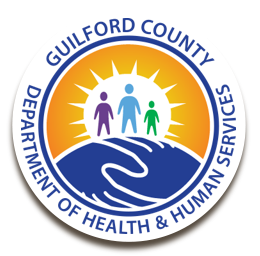 Adult Medicaid Division

RaGeeni Coleman, Eligibility Supervisor
Objective:
Eligibility Requirements & Documents used for Verifications
What is Adult Medicaid? What benefit programs are available?
Caseworker’s Responsibility & Agency Tools
Mandatory Forms
Additional Forms
Mailing System
Medicaid provides medical assistance to aged, blind and disabled residents of North Carolina whose income is below amounts set by the federal and state government.  Medicaid is governed by federal and state regulations. It helps people pay for medical expenses in private living arrangements, long-term care facilities and assisted living facilities. To receive Medicaid, you must meet various eligibility requirements.
What is adult Medicaid?
Adult Medicaid Programs
Adult Medicaid umbrella
Eligibility Requirements
To be eligible for any Adult Medicaid program, an applicant must:
Be a US Citizen or Qualified Alien.
Be a resident of North Carolina, and not receiving benefits in another state.
Not be an inmate of a public institution unless it is a North Carolina state prison.
Not be in an institution for mental disease with more than 16 beds unless the individual is at least 65 years old or less than 21 years old receiving inpatient psychiatric services.
Provide his social security number or apply for a number if he does not have one.
Apply for all benefits for which he may be eligible.
Not have countable assets that exceed the resource limit.
Be in financial need according to the income limit.
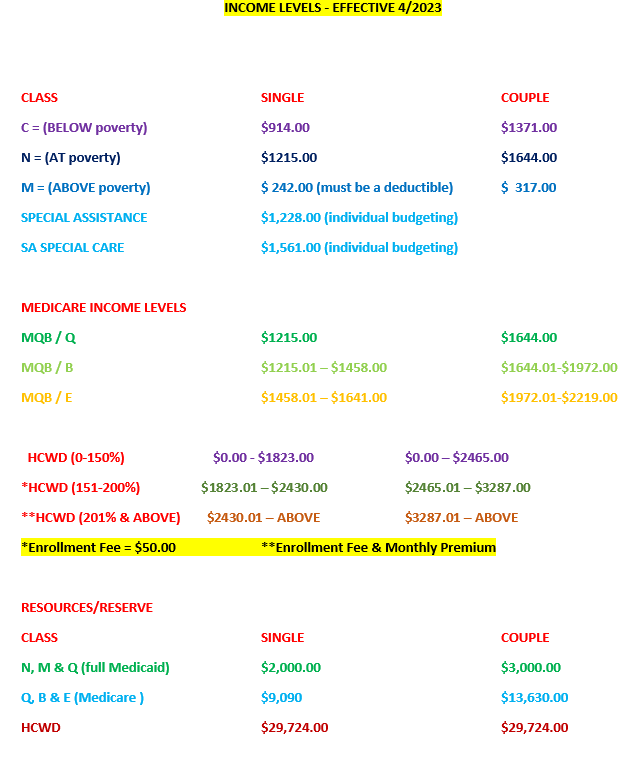 Income & Resource Limits
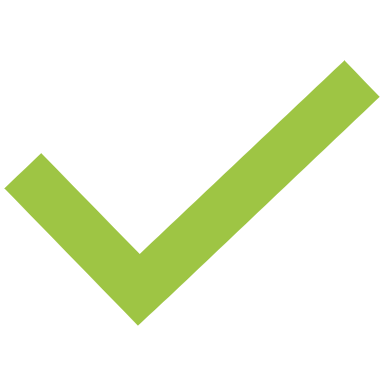 Verifications
The following are examples of documents that can be used for verifictions
Caseworker Responsibility
Caseworker Responsibility
Eligibility Caseworkers should perform all the necessary steps to properly determine if a household is eligible for program assistance. Having taken all avenues necessary for determination, the Eligibility Caseworker will properly deny any ineligible members.
Agency Tools
Mandatory & Additional Forms
ADULT MEDICAID
Mandatory Forms
DHB-5097 REQUEST FOR INFORMATION
DMA-5094 Rights & Responsibility
DSS-8227 Citizenship & Immigration Status          
DMA-5057 Transfer of Assets/Sanction                  
DMA-5051/5052 Estate Recovery
DMA-5046 Transportation                                       
DSS-10001 Language Services Agreement (Foreign clients)     
Voter registration form and cover letter
Adult Medicaid Additional Forms
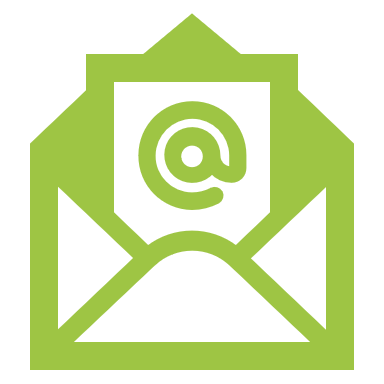 Mailing System
Client Mail with Agency P.O.Box
PO Box 3388 
Greensboro, NC 27405


**Only Program Specific Mail
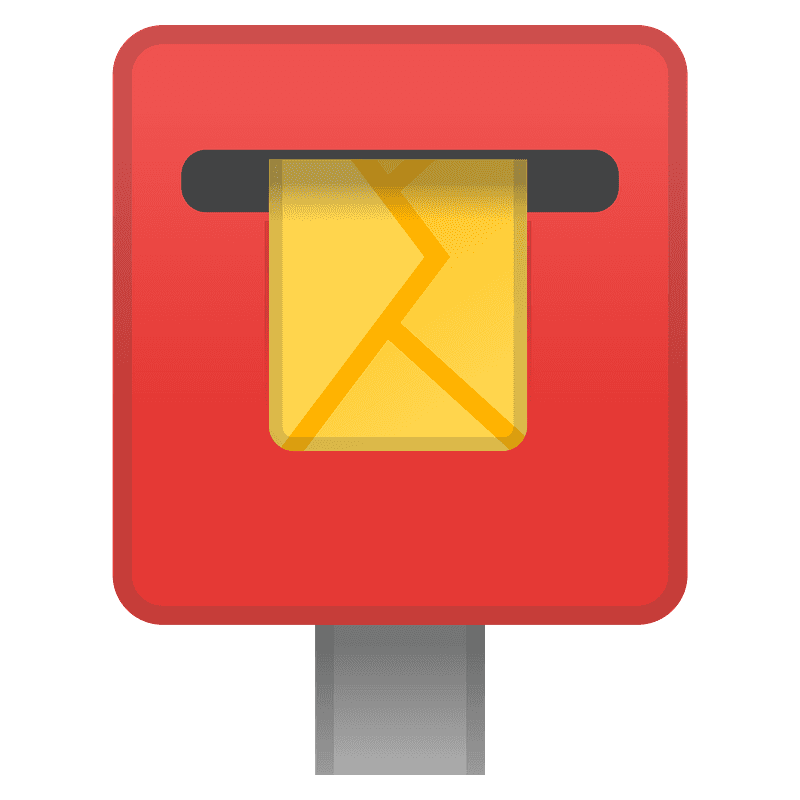 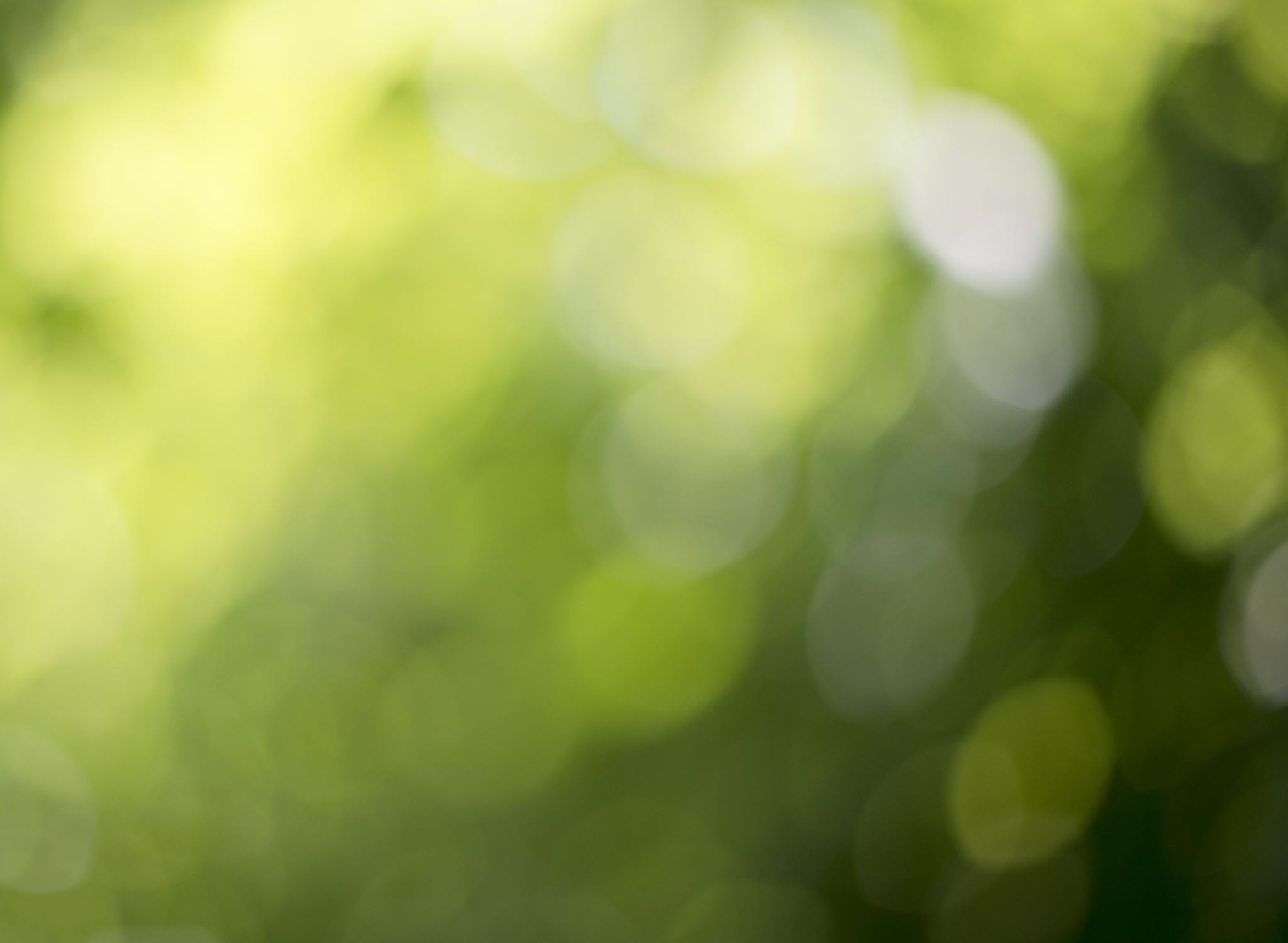 Agency PO Box Mail submission
Questions?
Thank you for your time and attention.
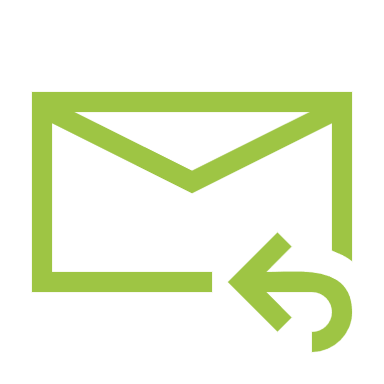 Please contact Erica Reeves, Adult Medicaid Program Manager at ereeves@guilfordcountync.gov if you have any further questions.